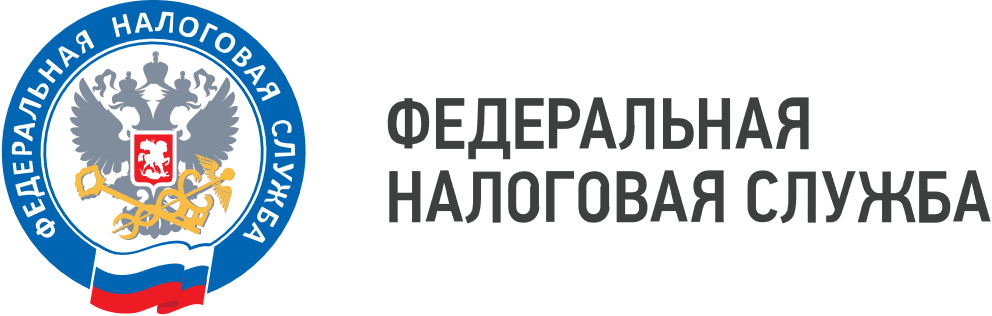 WWW.NALOG.GOV.RU
Специалисты УФНС России по Приморскому краю расскажут, как получить отсрочку (рассрочку) по уплате налогов
УФНС России по Приморскому краю приглашает юридических лиц и индивидуальных предпринимателей на вебинар по теме: «Порядок предоставления отсрочек (рассрочек) по уплате налогов». Мероприятие состоится 20 июня в 10:00.
     В качестве спикеров выступят специалисты отдела урегулирования задолженности Управления: начальник отдела Евгения Павлова, заместитель начальника отдела Ирина Грищенко и главный государственный налоговый инспектор Александра Лактюнкина.
    На вебинаре налогоплательщикам расскажут:
-об основных аспектах и особенностях предоставления отсрочек/рассрочек;
-о способах обеспечения исполнения обязанности по уплате;
-об уполномоченных органах, способах направления заявлений, сроки рассмотрения;
-об анализе финансового состояния, который проводят налоговые органы (2 способа).
     У налогоплательщиков есть возможность задать интересующие вопросы ещё до начала мероприятия, направив их на адрес электронной почты: orn.r2500@tax.gov.ru.
    Для участия в мероприятии следует перейти по ссылке.
https://www.nalog.gov.ru/rn25/news/activities_fts/14982033/
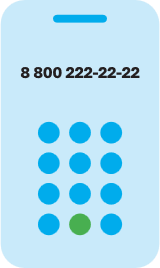 8 (800) 222-22-22
Бесплатный многоканальный телефон контакт-центра ФНС России